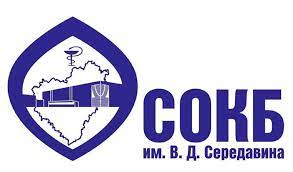 РИСК-ОРИЕНТИРОВАННЫЙ  ПОДХОД В ОБЕСПЕЧЕНИИ ОХРАНЫ ТРУДА МЕДИЦИНСКИХ РАБОТНИКОВ
Лыкова Екатерина Викторовна, 
старшая медицинская сестра 
отделения анестезиологии-реанимации
ГБУЗ «СОКБ им.В.Д. Середавина» г.Самара
[Speaker Notes: Охрана труда - система сохранения жизни и здоровья работников в процессе трудовой деятельности, включающая в себя правовые, социально-экономические, организационно-технические, санитарно-гигиенические, лечебно-профилактические, реабилитационные и иные мероприятия.
Основная задача охраны труда – профилактика и предотвращение производственного травматизма, профессиональных заболеваний и минимизация социальных последствий. Другими словами, основная задача охраны труда заключается в том, чтобы обеспечить на каждом рабочем месте социально приемлемый риск.
Роль охраны труда в последние годы существенно возросла, поскольку усилилось внимание на необходимость решения двух важнейших взаимосвязанных задач любой организации – сохранение жизни и здоровья работников в процессе осуществления ими своей трудовой деятельности и обеспечение надежного (безаварийного) функционирования всего производственного процесса в течение длительного периода времени.]
[Speaker Notes: Организация охраны труда на производстве включает в себя 
-создание соответствующих служб, для решения вопросов охраны труда
-устранение причин, вызывающих несчастные случаи
-осуществление постоянного контроля, за соблюдение требований и правил. 
Чтобы улучшить условия труда нужно прежде всего их оценить и выявить опасности и риски для работника. Подход, основанный на оценке риска, в контексте безопасности на рабочем месте относится к превентивным мерам, принимаемым работодателями для защиты здоровья и благополучия работников от опасностей для окружающей среды. Руководители несут огромную ответственность за обеспечение безопасности своих сотрудников, поэтому подход, основанный на оценке риска, служит для предотвращения или сведения к минимуму случаев аварий или несчастных случаев.]
Опасность и профессиональный риск
ОПАСНОСТЬ - потенциальный источник, который может нанести вред жизни и здоровью работника на его рабочем месте
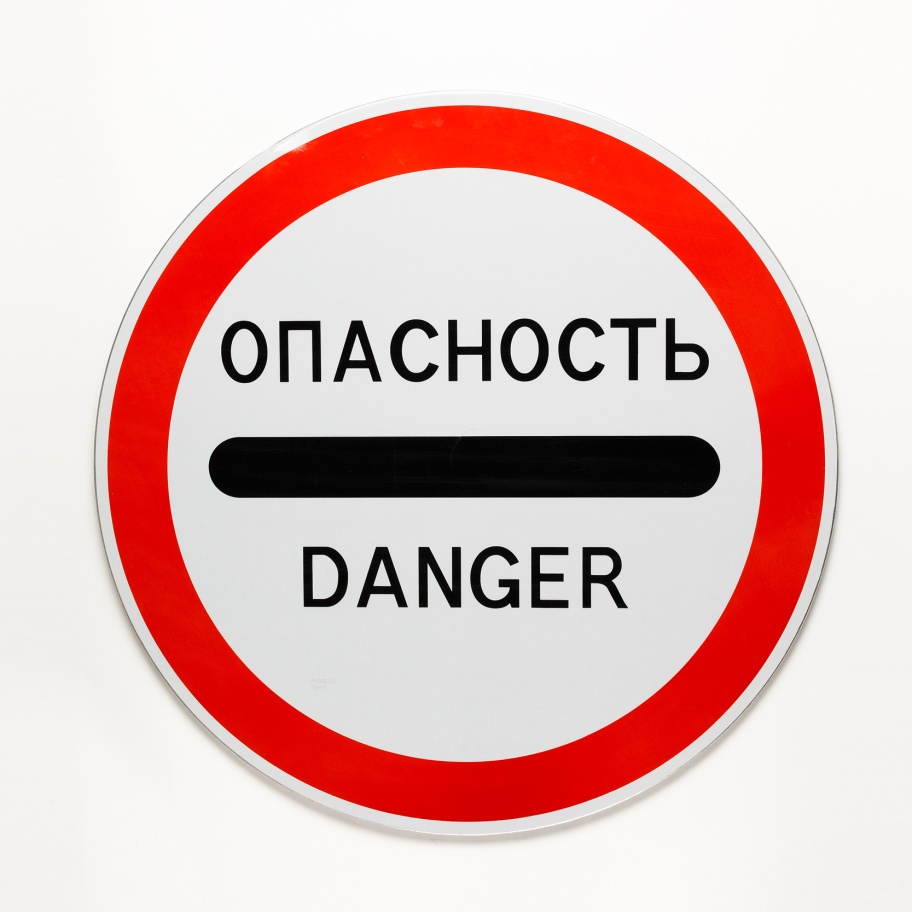 [Speaker Notes: Одной из основных проблем охраны труда является неверное понимание того, как «работают» опасности. Многие привыкли полагать, что опасность исходит от человека, т.е. работника. Конечно, человеческий фактор может играть роль в нарушениях инструкций и приводить к несчастным случаям, но именно условия труда оказывают большое влияние на трудовую дисциплину, на качество труда и являются причиной производственного травматизма и заболеваний.
Здесь важно понимать различия между понятиями «опасность» и «профессиональный риск». Опасность – это потенциальный источник, который может нанести вред жизни и здоровью работника на его рабочем месте.]
Опасность и профессиональный риск
РИСК - вероятность нанесения вреда жизни и здоровью работника с учетом возможной тяжести их повреждения
[Speaker Notes: Профессиональный риск же – это вероятность нанесения вреда жизни и здоровью работника с учетом возможной тяжести их повреждения. Другими словами, профессиональный риск – это мера опасности, и выражается она в виде уровня профриска – низкого, среднего или высокого. Опасности мы выявляем, а профессиональные риски – оцениваем.]
Пирамида рисков Григория Захаровича Файнбурга
[Speaker Notes: Риск-ориентированный подход основан на принятии решений, учитывающих степень риска. Риск показывает возможность воздействия опасности на человека и вред.
Существует так называемая «Пирамида рисков», которую создал российский ученый Г.З. Файнбург.  
Основание этой пирамиды— вредные и опасные производственные факторы, с выявления которых и нужно начинать любую деятельность в сфере охраны труда.  
Затем— риск воздействия и риск повреждения здоровья. 
На вершине пирамиды— профессиональные риски, то есть риск утратить трудоспособность или жизнь из-за  повреждения здоровья.]
ПРОФЕССИОНАЛЬНЫЙ РИСК
[Speaker Notes: Если взглянуть на это через пример конкретного производства, то получится вполне ясная картина. Например, медицинская сестра. В отделении, кроме всех прочих имеется такой вредный фактор как повышенная инфекционная зараженность воздуха рабочей зоны, риск воздействия данного фактора на работника увеличится, если он не использует  СИЗ, соответственно увеличится и риск повреждения здоровья и приобретение профессионального заболевания. Что в свою очередь без надлежащего лечения может привести к осложнениям и профессиональному риску, инвалидности, утрате трудоспособности или летальному исходу. 
Но сама суть риск-ориентированного подхода основана именно на предотвращении трагедии на стадии зарождения. 
Чтобы уменьшить возможность так называемого «неблагоприятного события», которое и приводит к несчастным случаям и травмам, нужно создать благоприятные условия для работника и наладить технологический процесс.]
[Speaker Notes: Первая и самая важная организационная мера защиты  сотрудников– обучение работников безопасным приемам труда, освоение ими инструкций по безопасному выполнению работ и т.п. При этом руководители должны обучаться приемам управления безопасным выполнением работ работающими, уметь организовывать безопасное выполнение работ.
Вторая мера: разработка инструкций, технологических регламентов, создание правильных безопасных «организационных макетов» выполнения работ, приказов, стандартов операционных процедур.]
[Speaker Notes: Для защиты медицинского персонала разработаны целенаправленные инструкции по охране труда, которыми обеспечивается каждое рабочее место. Выполнение требований инструкций медицинскими работниками призвано обеспечить безопасность выполнения работ, снизить риск получения профессиональных заболеваний. 
Поэтому каждый работник обязан :
-Соблюдать требования охраны труда
-Правильно применять средства индивидуальной защиты
-Проходить медицинские осмотры
-Проходить обучение, инструктажи, стажировку, проверку знаний на рабочем месте
-Оповещать непосредственного руководителя о любой ситуации, угрожающей жизни и здоровью.]
Безопасность труда медицинской сестры
к работе в качестве медсестры допускаются лица, прошедшие медицинскую комиссию и инструктаж по охране труда на рабочем месте;
медсестра должна быть обеспечена спецодеждой, СИЗ согласно типовых норм бесплатной выдачи спецодежды и спецобуви;, использовать по назначению и бережно относиться к выданным СИЗ;
медсестра обязана соблюдать: 
      -правила внутреннего распорядка
      -правила пожарной безопасности
      -режим труда и отдыха
при работе на медсестру возможно воздействие следующих -опасных факторов:
      -термические ожоги 
      -химические ожоги
     - порезы рук
медицинская сестра должна соблюдать правила личной гигиены
[Speaker Notes: Соблюдение требований охраны труда на рабочем  месте медицинским сотрудником,  является неотъемлемой частью его профессиональной деятельности.
Являясь участником лечебно-диагностического процесса и осуществляя обширный комплекс лечебных мероприятий медицинские работники подвергаются воздействию неблагоприятных химических, биологических, психо - эмоциональных и физических факторов, которые могут привести к получению травм, профзаболевания, потери трудоспособности и нанести серьезный вред здоровью. 
Для предупреждения воздействия вредных производственных факторов и поддержания безопасности в работе, медицинские работники должны знать и уметь использовать средства индивидуальной защиты и приемы безопасных методов выполнения работ.
Актуальность данной темы обусловлена тем, что проблема улучшения условий труда и повышения безопасности работы медицинского персонала - одна из самых значимых, так как напрямую влияет не только на здоровье самих медицинских работников, но и на качество оказания медицинской помощи в целом и, как следствие, на здоровье пациентов.]
Вредные группы факторов, влияющие на здоровье медсестры
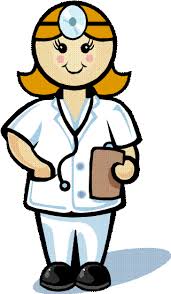 [Speaker Notes: Среди факторов, составляющих угрозу безопасности и здоровью медицинских сестер хочется выделить следующие:
опасность инфицирования при работе с биологическими жидкостями;
опасность поражения химическими реагентами (дезинфицирующие средства, лекарственные препараты, отходы анестезирующих газов);
опасность подвержения ионизирующему или радиоактивному излучению; 
чрезмерные физические нагрузки;
стресс;
угроза насилия (агрессивное поведение пациентов, или их близких)]
ПРОФЗАБОЛЕВАНИЯ ОТ ПЕРЕНАПРЯЖЕНИЯ ОТДЕЛЬНЫХ ОРГАНОВ И СИСТЕМ
К развитию данной категории ПЗ приводит:
пребывание в нерациональной рабочей позе (отоларингологи, стоматологи); 
пребывание в вынужденной рабочей позе (хирурги, операционные медсестры);
перемещение тяжестей (пациентов, аппаратуры, каталок и т.д.).
[Speaker Notes: Подъем тяжестей и несоблюдение медицинской эргономики
(пребывание в нерациональной, вынужденной рабочей позе)
грозит развитием профессиональных заболеваний опорно-двигательной системы и зрения.]
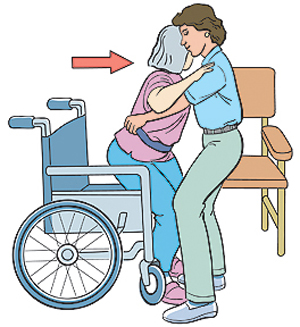 Вредные физические нагрузки на организм медсестры
[Speaker Notes: Физическая работа по подъёму, передвижению, перемещению пациента – наиболее распространённый источник повреждений опорно-двигательной системы у медсестёр и людей, ухаживающих за зависимыми пациентами в больницах и дома
Физическое усилие может представлять риск, особенно в отношении повреждений опорно-двигательной системы, если усилие:
Слишком интенсивно
Достигается только за счёт скручивающего момента туловища
Возможно в результате внезапного движения груза
Производится телом в нестабильном положении]
Характеристики рабочей среды
Характеристика рабочей среды может  увеличивать риск, особенно в случае повреждения опорно-двигательной системы, 
если:
пол неровный и скользкий;
пол или опора стопы нестабильны;
температура, влажность окружающей среды.
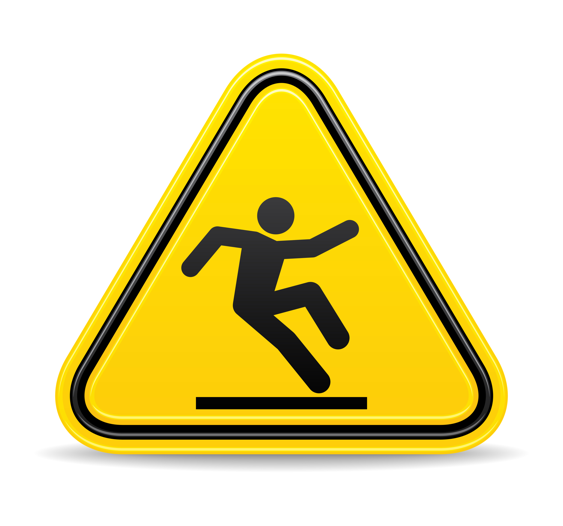 [Speaker Notes: Характеристики рабочей среды
Характеристика рабочей среды может  увеличивать риск, особенно в случае повреждения опорно-двигательной системы, если:
Пол неровный и скользкий
Пол или опора стопы нестабильны
Температура, влажность]
Требования к деятельности
Деятельность может представлять риск, особенно для повреждения опорно-двигательной системы, если:
частые или продолжительные физические усилия с вовлечением позвоночника;
отдых или восстановительный период недостаточны;
необходимо поднимать или опускать груз на большое расстояние;
темп работы определяется процессом и не может изменяться работником.
[Speaker Notes: Требования к деятельности
Деятельность может представлять риск, особенно для повреждения опорно-двигательной системы, если:
Частые или продолжительные физические усилия с вовлечением позвоночника
Отдых или восстановительный период недостаточны
Необходимо поднимать или опускать груз на большое расстояние
Темп работы определяется процессом и не может изменяться работником.]
Профилактика повреждений опорно-двигательной системы при поднятии тяжести
вовлекать минимальное количество сегментов позвоночника при физической нагрузке;
чередовать движения для различных групп мышц;
избегать резких движений туловищем;
все движения выполнять в среднем темпе, ритмично;
поднимать груз не наклоняя туловище вперед, а сгибая ноги в коленных и тазобедренных  суставах.
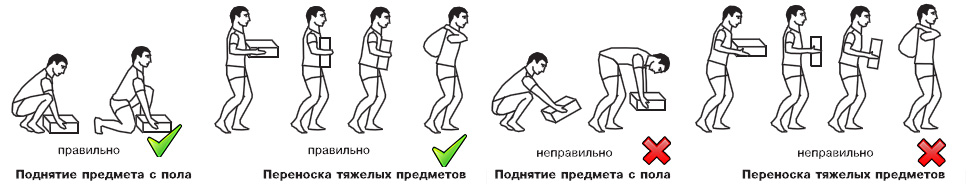 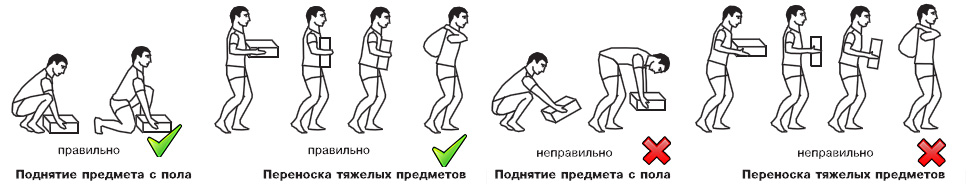 [Speaker Notes: Профилактика повреждений опорно-двигательной системы при поднятии тяжести
вовлекать минимальное количество сегментов позвоночника при физической нагрузке
чередовать движения для различных групп мышц
избегать резких движений туловищем
все движения выполнять в среднем темпе, ритмично
поднимать груз не наклоняя туловище вперед, а сгибая ноги в коленных и тазобедренных  суставах]
Профилактика повреждений опорно-двигательной системы при поднятии тяжести
переносить груз не на одной руке, а равномерно распределив его на обе руки и прижимая к себе, или, положив на плечо, сохраняя спину прямой.
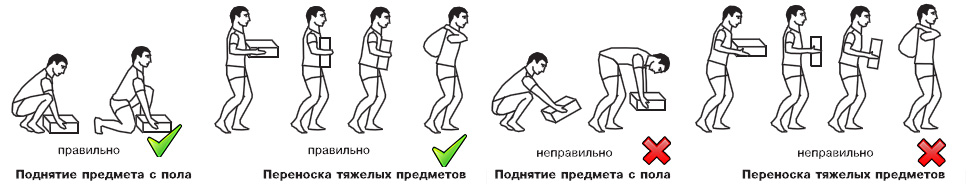 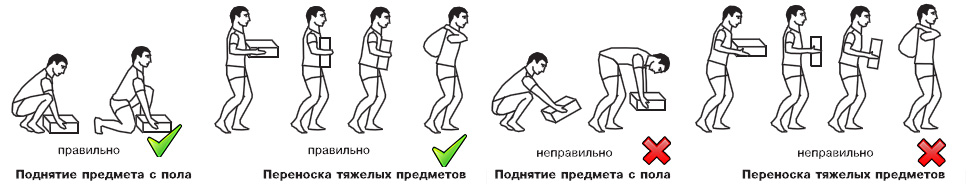 [Speaker Notes: переносить груз не на одной руке, а равномерно распределив его на обе руки и прижимая к себе, или, положив на плечо, сохраняя спину прямой]
Профилактика повреждений опорно-двигательной системы при поднятии тяжести
избегать длительного пребывания в одной и той же позе, особенно с наклоном туловища вперед.
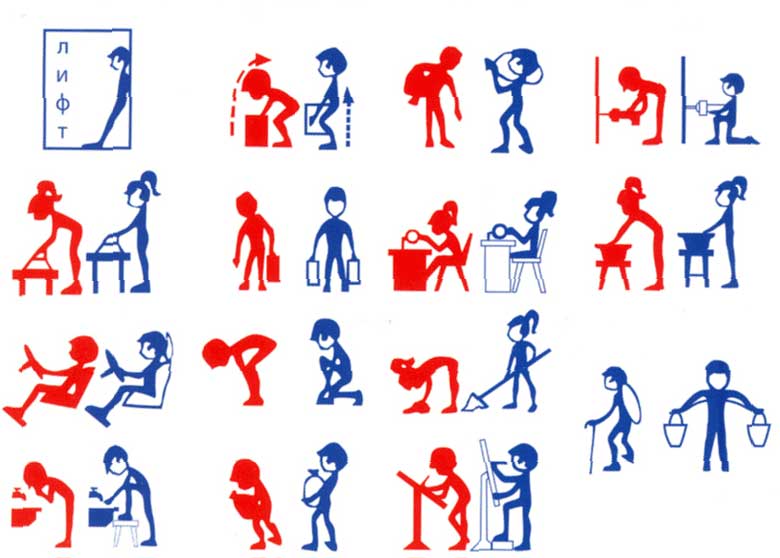 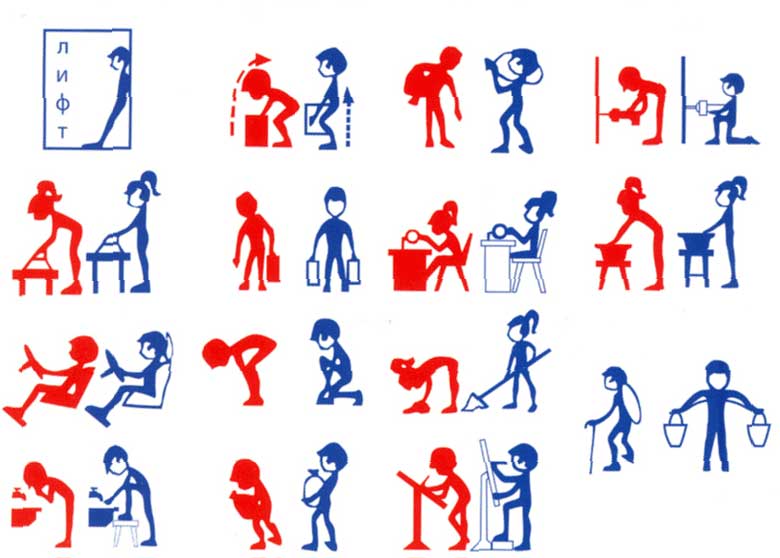 [Speaker Notes: избегать длительного пребывания в одной и той же позе, особенно с наклоном туловища вперед]
Профилактика поврежденийопорно-двигательной системы при перемещении пациента
при поднятии или перемещении пациента пользуйтесь вспомогательными средствами или подъемными             устройствами.
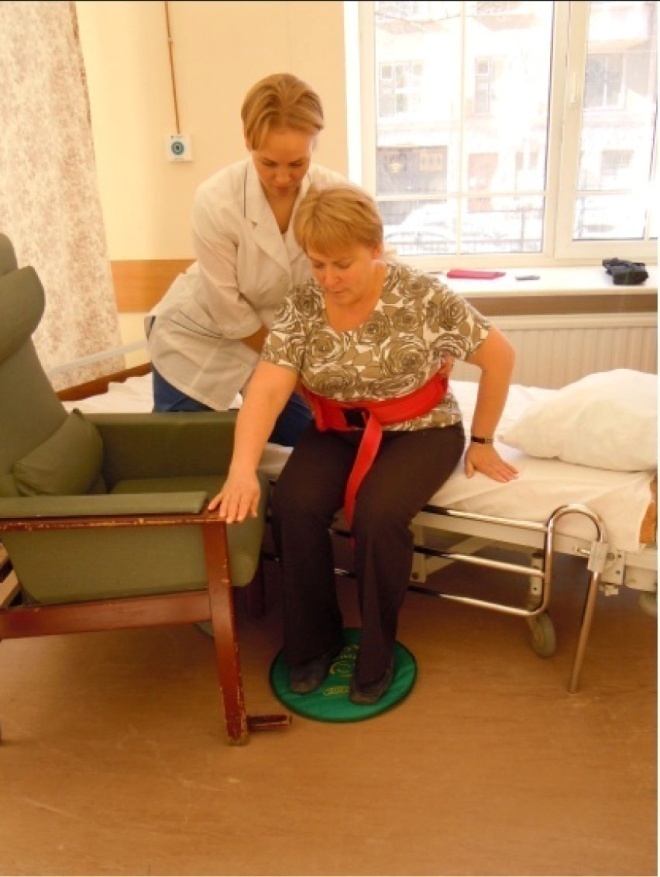 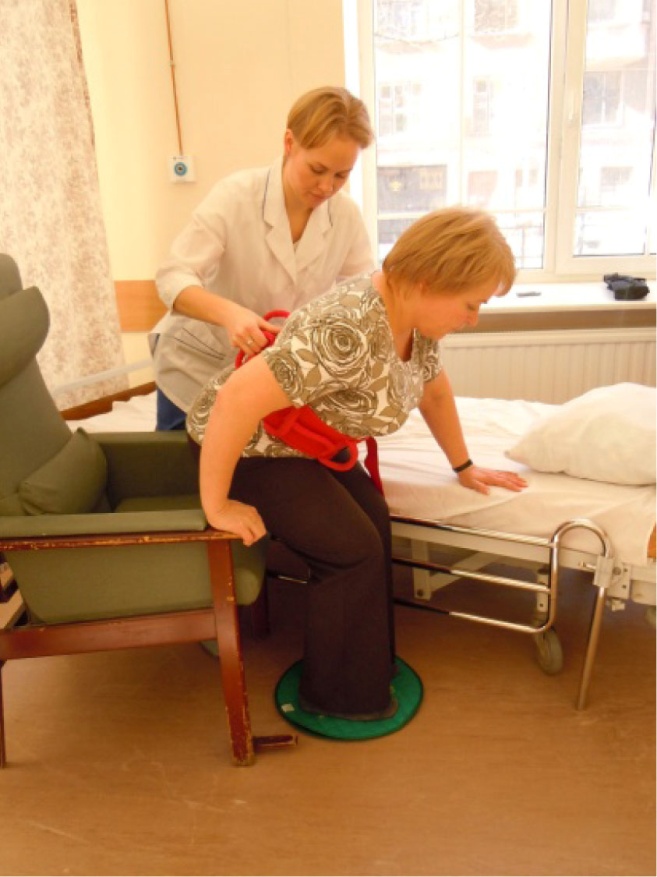 [Speaker Notes: Профилактика поврежденийопорно-двигательной системы при перемещении пациента
при поднятии или перемещении пациента пользуйтесь вспомогательными средствами или подъемными устройствами]
Профилактика поврежденийопорно-двигательной системы при перемещении пациента
скользящая простыня трансформер для перемещения больного.
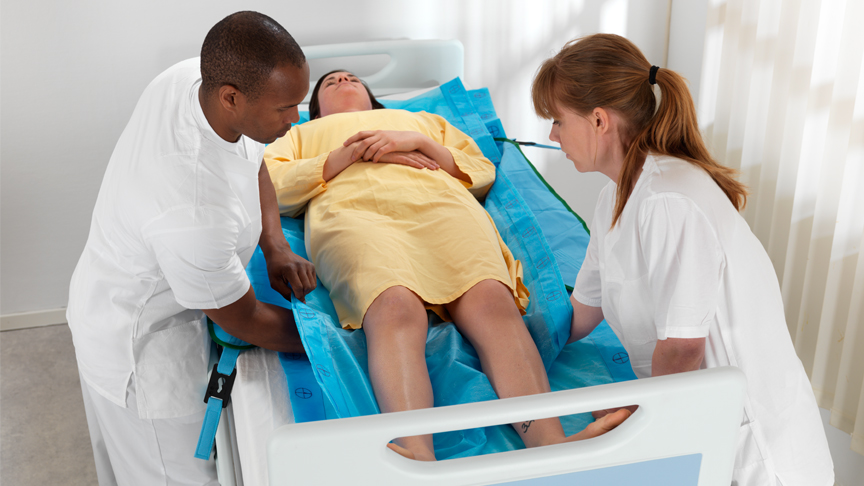 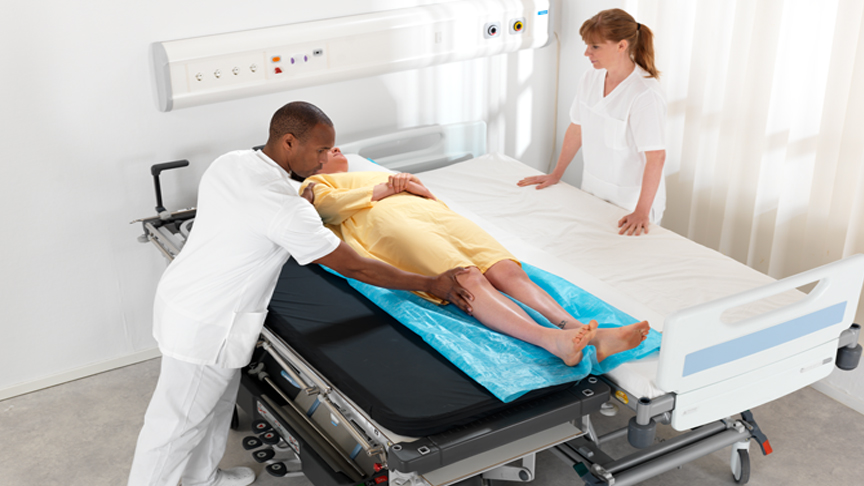 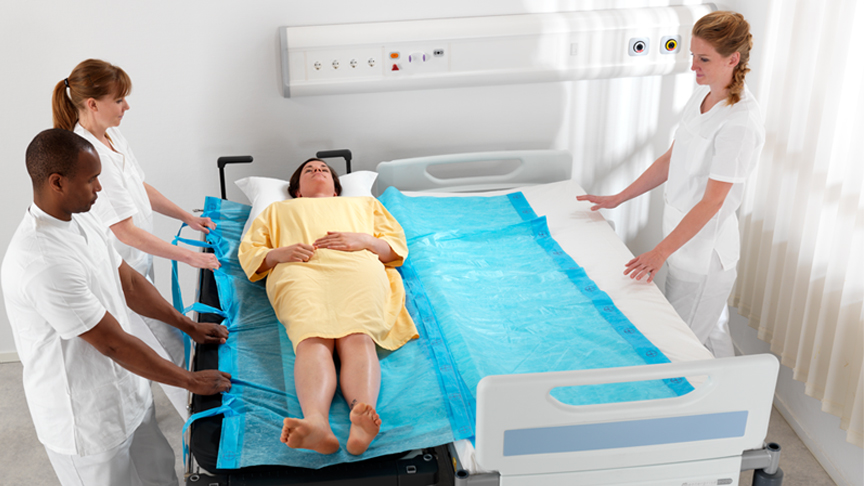 [Speaker Notes: Скользящая простыня трансформер для перемещения больного]
Профилактика повреждений опорно-двигательной системы при перемещении пациента
избегайте вертикального поднятия пациента;
если передвижением пациента заняты два человека и более, желательно чтобы они были одного роста.
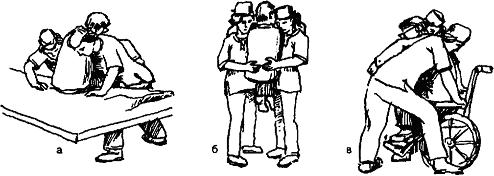 [Speaker Notes: избегайте вертикального поднятия пациента
если передвижением пациента заняты два человека и более, желательно чтобы они были одного роста]
Организация рабочего пространства медицинской сестры
устройство поста медицинской сестры;
правильная биомеханика медицинской сестры в положении сидя;
одежда постовой медицинской сестры.
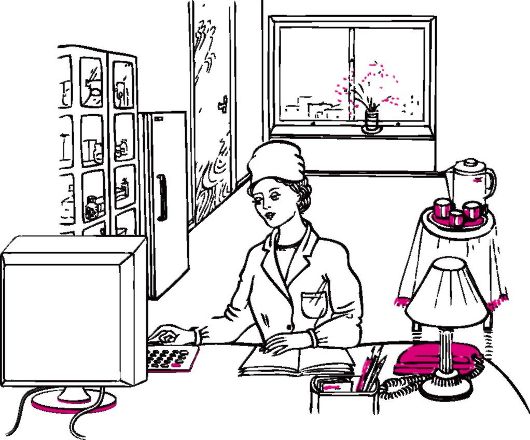 [Speaker Notes: Организация рабочего пространства медицинской сестры
Устройство поста медицинской сестры
Правильная биомеханика медицинской сестры в положении сидя
Одежда постовой медицинской сестры]
Устройство поста медицинской сестры
Рабочее место надо разделить на 3 области:
Ближняя рабочая область - на расстояние от локтя до кисти руки. В этой области расположите только самые необходимые предметы.

Средняя рабочая область – в зоне досягаемости руки. В этой области расположите предметы, которыми Вы пользуетесь, но не постоянно.

Дальняя рабочая область – вне зоны досягаемости руки. Используйте это пространство для редко используемых предметов.
[Speaker Notes: Рабочее место надо разделить на 3 области:
Ближняя рабочая область - на расстояние от локтя до кисти руки. В этой области расположите только самые необходимые предметы.

Средняя рабочая область – в зоне досягаемости руки. В этой области расположите предметы, которыми Вы пользуетесь, но не постоянно.

Дальняя рабочая область – вне зоны досягаемости руки. Используйте это пространство для редко используемых предметов.]
Требования к рабочему месту
сиденье у стула не должно быть слишком мягким и изогнутым;
высота сиденья должны равняться длине голени;
спинка стула должна быть отклонена назад на 3-5⁰;
высота стола должна соответствовать росту человека.
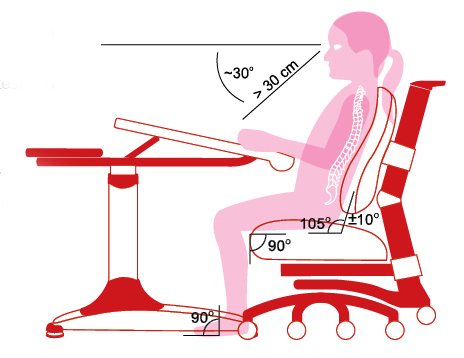 [Speaker Notes: Требования к рабочему месту
сиденье у стула не должно быть слишком мягким и изогнутым
высота сиденья должны равняться длине голени 
спинка стула должна быть отклонена назад на 3-5⁰
высота стола должна соответствовать росту человека]
Правильная биомеханика медицинской сестры в положении сидя
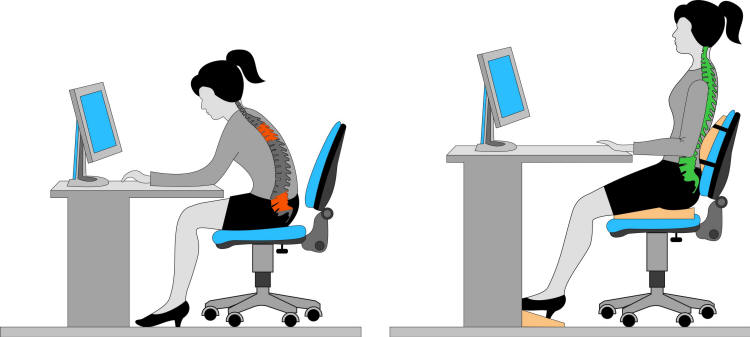 [Speaker Notes: Правильная биомеханика медицинской сестры в положении сидя]
Воздействие токсических веществ
Пыль
Пары
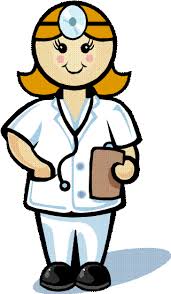 [Speaker Notes: Медицинский персонал подвергаетсявоздействию различных токсических веществ, которые содержатся в моющих идезинфицирующих средствах, а так же в лекарственных препаратах. Наиболеечастым побочным действие, является профессиональный дерматит,раздражение и воспаление кожи различной степени тяжести. Также,токсические вещества могут вызвать повреждение других органов и систем.Препараты фармацевтического и токсического действия, могут негативновоздействовать на органы кроветворения, и пищеварения, на репродуктивнуюфункцию и на органы дыхания. Часто могут развиваться различныеаллергические реакции, которые могут ухудшаться вплоть до серьезныхосложнений]
ПРОФЗАБОЛЕВАНИЯ ТОКСИКО-ХИМИЧЕСКОЙ ЭТИОЛОГИИ
Включают в себя следующие группы заболеваний:
профессиональный дерматит (воздействие химических веществ);
болезни верхних дыхательных путей (поступление в организм химических веществ ингаляционным путем);
токсические и токсико-аллергические гепатиты (воздействие средств для наркоза и антибактериальных препаратов);
заболевания крови токсико-аллергического генеза (контакт с некоторыми лекарственными препаратами - цитостатики, нестероидные противовоспалительные средства);
поражения нервной системы токсико-аллергического генеза (воздействие антибактериальных средств и химиотерапевтических средств, применяемых в онкологии, местных анестетиков).
[Speaker Notes: ПРОФЗАБОЛЕВАНИЯ ТОКСИКО-ХИМИЧЕСКОЙ ЭТИОЛОГИИ
Включают в себя следующие группы заболеваний:
профессиональный дерматит (воздействие химических веществ);
болезни верхних дыхательных путей (поступление в организм химических веществ ингаляционным путем);
токсические и токсико-аллергические гепатиты (воздействие средств для наркоза и антибактериальных препаратов);
заболевания крови токсико-аллергического генеза (контакт с некоторыми лекарственными препаратами - цитостатики, нестероидные противовоспалительные средства) ;
поражения нервной системы токсико-аллергического генеза (воздействие антибактериальных средств и химиотерапевтических средств, применяемых в онкологии, местных анестетиков).]
Профилактические меры, уменьшающие воздействие химических веществ
Химические вещества можно заменить чистящими веществами и дезинфекцией с помощью высоких температур. 
Защитная одежда уменьшает контакт кожи с токсичными веществами. Маски и респираторы обеспечивают определённый уровень защиты от токсичной пыли и аэрозолей.
Приготовление дезинфицирующих растворов должно осуществляться в специальных помещениях.
Следует тщательно ухаживать за кожей рук.
[Speaker Notes: Профилактические меры, уменьшающие воздействие химических веществ
Химические вещества можно заменить чистящими веществами и дезинфекцией с помощью высоких t.
Защитная одежда уменьшает контакт кожи с токсичными веществами. Маски и респираторы обеспечивают определённый уровень защиты от токсичной пыли и аэрозолей.
Приготовление дезинфицирующих растворов должно осуществляться в специальных помещениях.
Изучать методические рекомендации.
Следует тщательно ухаживать за кожей рук.]
Рекомендации по устранению вредного воздействия лекарственных средств
тщательно мойте и вытирайте руки после работы с лекарственными средствами;
никогда не применяйте препараты голыми руками;
не прикасайтесь к таблеткам;
носите защитную одежду;
не разбрызгивайте растворы в воздух.
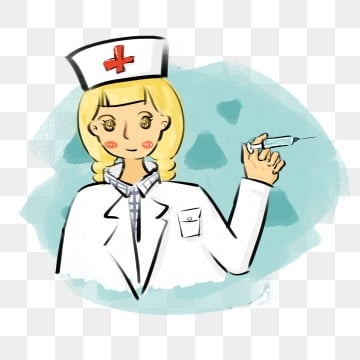 [Speaker Notes: Рекомендации по устранению вредного воздействия ЛС на медсестру
Тщательно мойте и вытирайте руки после работы с ЛС
Никогда не применяйте препараты голыми руками
Не прикасайтесь к таблеткам
Носите защитную одежду
Не разбрызгивайте растворы в воздух]
Под влиянием отходов анестезирующих газов возможно развитие:
онкологических заболеваний;
поражений печени;
заболеваний нервной системы;
ранних поражений костного мозга;
заболеваний репродуктивной системы.
[Speaker Notes: Под влиянием отходов анестезирующих газов возможно развитие:
Онкологических заболеваний;
Заболевание печени;
Заболеваний нервной системы;
Ранее поражение костного мозга;
Заболевание репродуктивной системы.]
Медперсоналу, ухаживающему за пациентами в послеоперационном периоде, следует помнить:
пациент выдыхает анестезирующие газы в течение 10 дней;
беременные медсестры не должны участвовать в уходе;
выполнять все процедуры максимально быстро, не наклоняясь близко к лицу пациента.
[Speaker Notes: Медперсоналу, ухаживающему за пациентами в послеоперационном периоде, следует помнить:
Пациент выдыхает анестезирующие газы в течение 10 дней.
Беременные медсестры не должны участвовать в уходе.
Выполнять все процедуры максимально быстро, не наклоняясь близко к лицу пациента.]
Воздействие физических факторов
Вредные производственные факторы физической природы
различные виды ионизирующего и неионизирующего излучений (рентгеновское излучение, лазерное излучение, СВЧ-излучение, ультразвук);
шум;
вибрация.

Источники излучения в ЛПО:
аппараты (рентгеновские, сканеры, электронные микроскопы);
радиоактивные изотопы;
радиоактивные выделения пациентов (моча, фекалии, рвотные массы).
[Speaker Notes: Воздействие физических факторов
Вредные производственные факторы физической природы
различные виды ионизирующего и неионизирующего излучений (рентгеновское излучение, лазерное излучение, СВЧ-излучение, ультразвук);
шум;
вибрация.

Источники излучения в ЛПО:
Аппараты (рентгеновские, сканеры, электронные микроскопы)
Радиоактивные изотопы
Радиоактивные выделения пациентов (моча, фекалии, рвотные массы)]
Профилактика неблагоприятного воздействия облучения
необходимо использовать средства индивидуальной защиты (специальные перчатки, экраны, свинцовый фартук и пр.);
большое внимание следует уделять устранению возможных источников отражения лазерного излучения или рассеивания (защитные поглощающие фильтры); 
лечебно-оздоровительные мероприятия: лечебная физическая культура (ЛФК), прием витаминов.
[Speaker Notes: Профилактика неблагоприятного воздействия облучения
необходимо использовать средства индивидуальной защиты (специальные перчатки, экраны, свинцовый фартук и пр.)
большое внимание следует уделять устранению возможных источников отражения лазерного излучения или рассеивания (защитные поглощающие фильтры). 
лечебно-оздоровительные мероприятия: лечебная физическая культура (ЛФК), прием витаминов.]
ПРОФЕССИОНАЛЬНЫЕ  ЗАБОЛЕВАНИЯ  ОТ  ВОЗДЕЙСТВИЯБИОЛОГИЧЕСКИХ ФАКТОРОВ
туберкулез, 
вирусные гепатиты В и С, 
сифилис, 
ВИЧ и другие
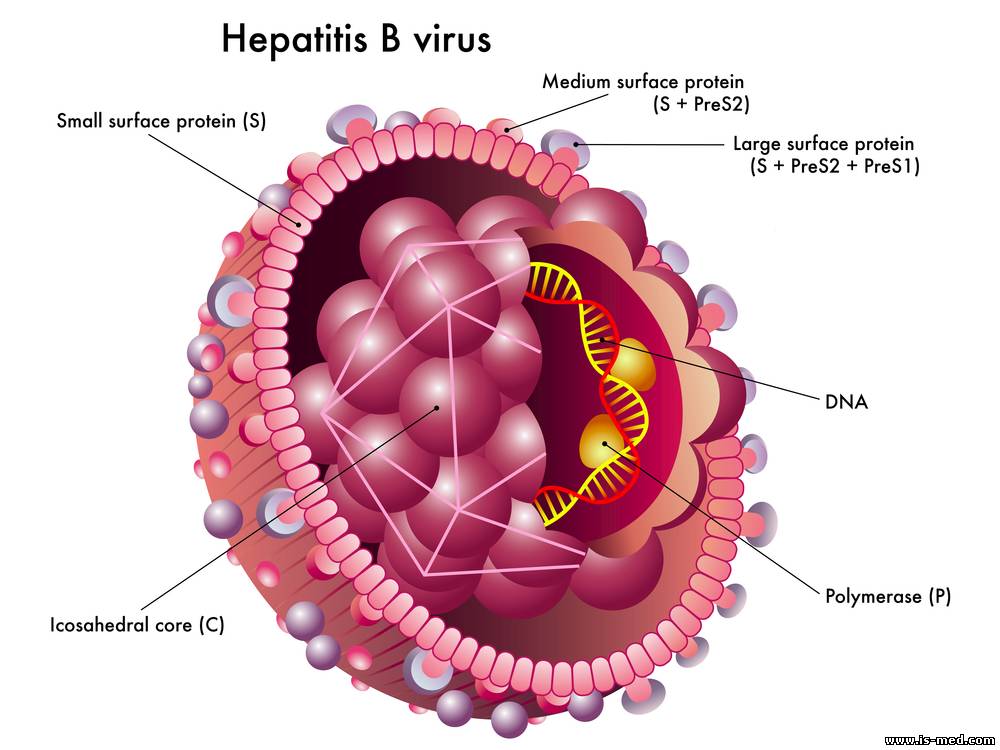 [Speaker Notes: К биологическим факторам риска относятся опасность заражениямедработников внутрибольничной инфекцией. Для предотвращения этогоинфицирования, нужно обязательно соблюдать противоэпидемический режим идезинфекционные мероприятия в ЛПУ. Это позволит сохранить здоровьемедицинским работникам, особенно тем, кто работает в операционных иперевязочных, манипуляционных и лабораториях, а так же в приемных иинфекционных отделениях.]
Профилактика инфекционного заражения
информированность медицинских работников о мерах предосторожности
использование индивидуальных средств защиты;
правильное обращение с острыми колющими и режущими инструментами;
проведение дезинфекции и стерилизации медицинского инструментария многократного использования в строгом соответствии с действующими инструкциями и рекомендациями;
предпочтительное использование безопасного (атравматического) инструментария, замена травматических технологий на атравматические (лазерные инструменты, клей и пр.); 
вакцинопрофилактика, применение интерферона и других противовирусных препаратов
[Speaker Notes: Профилактика инфекционного заражения
информированность медицинских работников о мерах предосторожности
использование индивидуальных средств защиты;
правильное обращение с острыми колющими и режущими инструментами;
проведение дезинфекции и стерилизации медицинского инструментария многократного использования в строгом соответствии с действующими инструкциями и рекомендациями;
предпочтительное использование безопасного (атравматического) инструментария, замена травматических технологий на атравматические (лазерные инструменты, клей и пр.); 
вакцинопрофилактика, применение интерферона и других противовирусных препаратов]
Виды СИЗ для медицинских работников
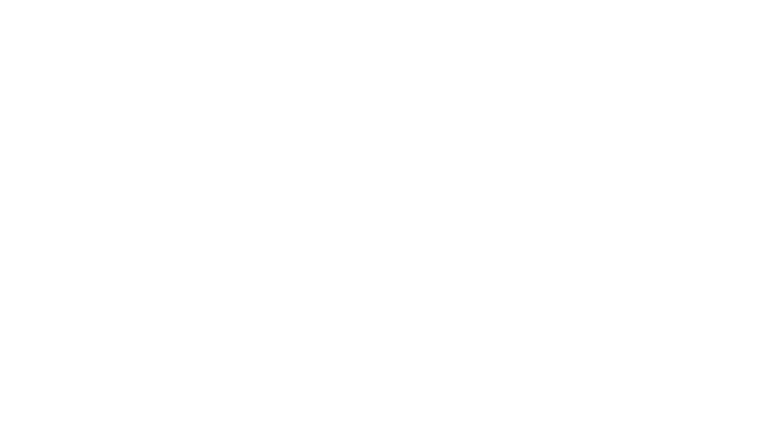 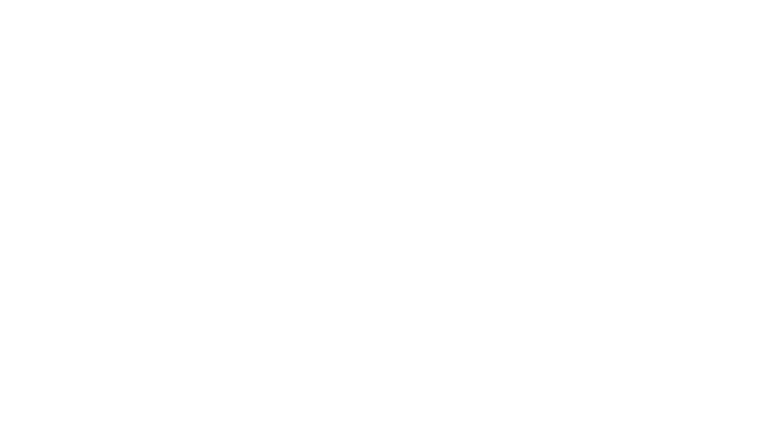 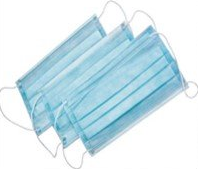 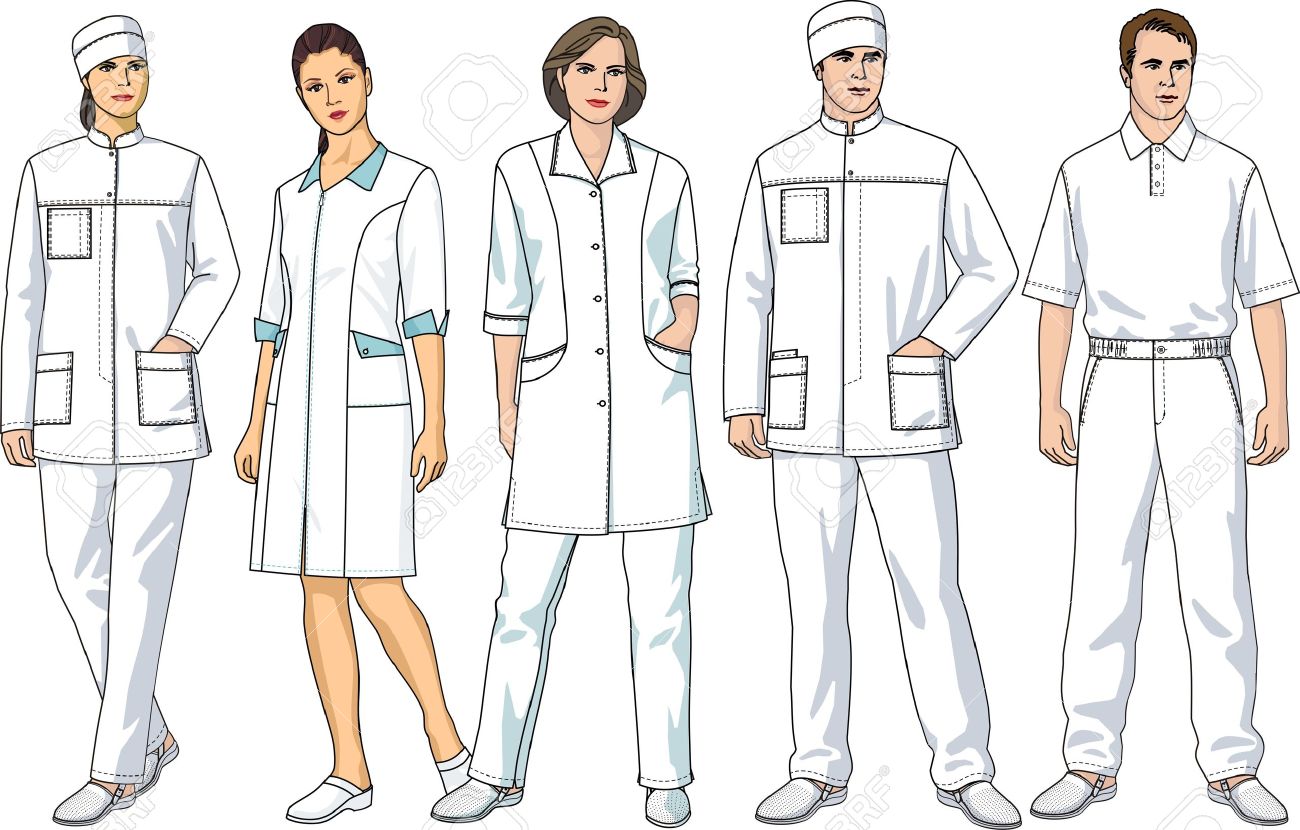 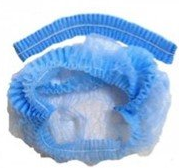 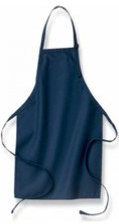 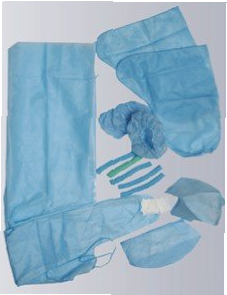 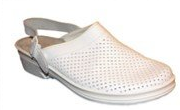 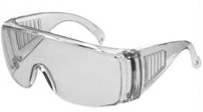 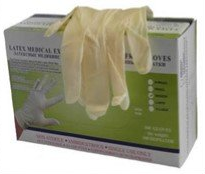 [Speaker Notes: Для предупреждения воздействия вредных производственных факторов и поддержания безопасности в работе, медицинские работники должны знать и уметь использовать средства индивидуальной защиты и приемы безопасных методов выполнения работ.
Риск-ориентированный подход в обеспечении работников СИЗ помогает организовать эффективную и комплексную защиту сотрудников от вредных факторов и опасностей.]
Медицинские работники  обеспечиваются  санитарно-гигиенической одеждой и необходимыми СИЗ
Халат х/б;
Колпак х/б;
Сабо медицинские (тапочки).
При работе в операционных,процедурных, лабораториях дополнительно:
Фартук непромокаемый;
Перчатки резиновые;
Галоши резиновые (для санитарок);
Нарукавники непромокаемые (лаборатории, ПАТ, аптека);
Очки защитные.
При работе с ИИИ дополнительно:
Фартук из просвинцованной резины;
Юбка из просвинцованной резины;
Перчатки из просвинцованной резины;
Перчатки х/б;
Очки для адаптации.
При выезде на автомобиле САС дополнительно:
Куртка на утепляющей подкладке.
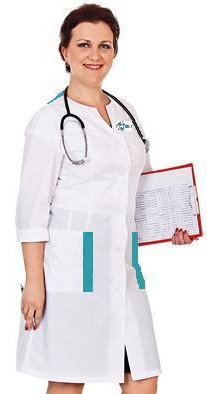 [Speaker Notes: Новый подход в обеспечении работников СИЗ основывается на выявленных опасностях и оценке уровней профессиональных рисков, что позволяет перейти от «списочного» подхода предоставления СИЗ работникам, который зачастую избыточен, на «адресный», где защита работника определяется на основе его трудовых функций, применяемого оборудования, материалов и фактических условий труда. 
Перечень СИЗ предоставляемых сотруднику определяется исходя из выполняемых работ, а не исходя из занимаемой должности. Именно поэтому новый подход называют риск-ориентированным. Он поможет организовать эффективную и комплексную защиту работников от вредных факторов и опасностей, а также оптимизировать затраты на закупку СИЗ.]
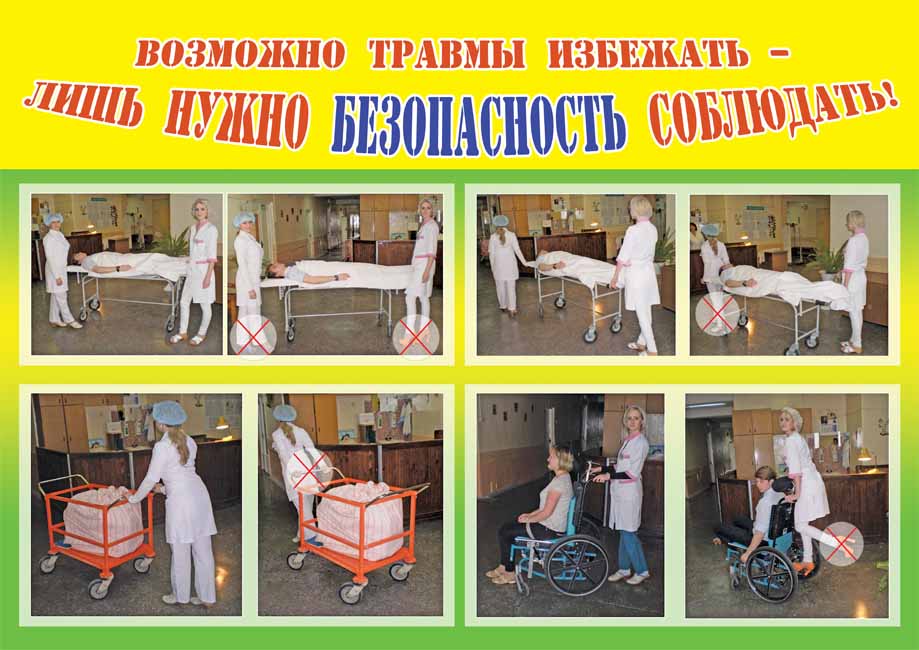 [Speaker Notes: Медицинская сестра, соблюдающая все основные требования техники безопасности при работе с химическими факторами, биологическими жидкостями, источниками облучения и тд., умеющая правильно распределить физические нагрузки, а также справляться со стрессом, защищает себя от развития профессиональных заболеваний, синдрома «сгорания», отличается трудоспособностью, а ее работа — повышенной эффективностью.]
Скажем «Да»- охране труда!
[Speaker Notes: Главная цель риск-ориентированного подхода в области охраны труда и безопасности производства – стимулирование устойчивого добросовестного поведения работодателей по обеспечению соблюдения ими обязательных требований трудового законодательства, применению конкретных мер по улучшению условий труда работников, проведению специальной оценки условий труда и внедрению системы внутреннего контроля.]
[Speaker Notes: В этой связи риск-ориентированный подход в сфере охраны труда и безопасности производства приобретает все большую актуальность, так как направлен на снижение риска причинения вреда двум охраняемым законом ценностям в сфере труда: это жизнь и здоровье работников и иные права, и законные интересы работников, то есть первый риск – это вопросы охраны труда, второй – остальные институты трудового права, заработная плата, трудовые отношения, режим труда и отдыха и т.д.]
БЛАГОДАРЮ ЗА ВНИМАНИЕ
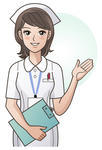 [Speaker Notes: Наша задача Выявить опасность, оценить ее возможность, найти способ защиты от нее.
Используя риск-ориентированный подход в обеспечении охраны труда медицинских работников - мы защищаем работника, а не профессию!]